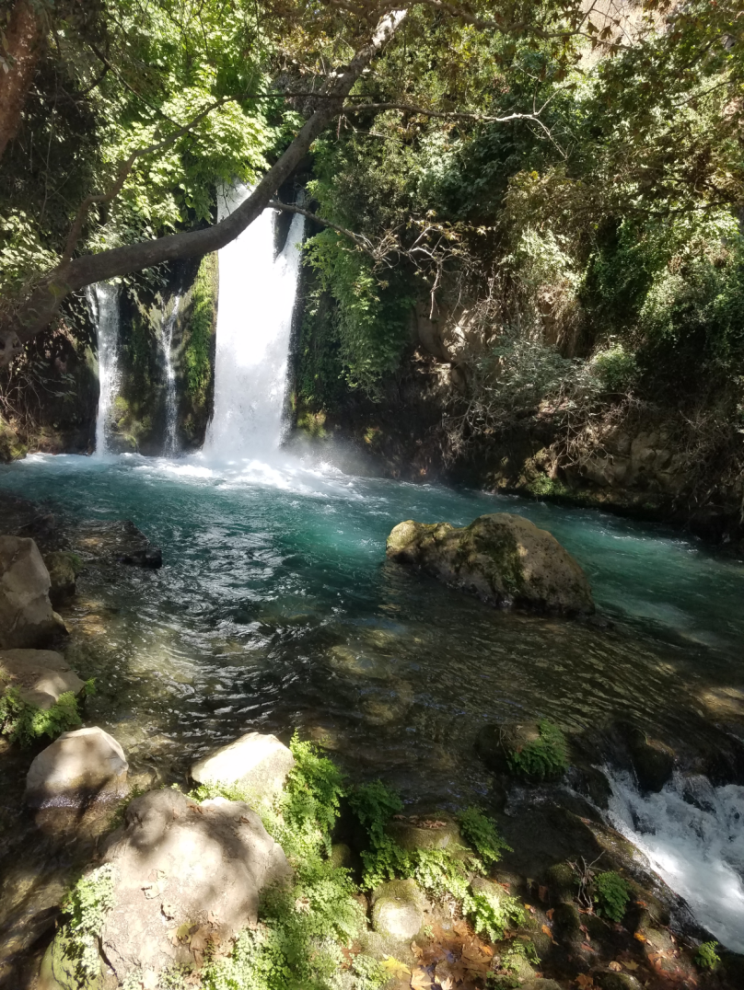 Greek-English Interlinear New Testament 
 Listen to and Learn
the Greek New Testament
Book of RevelationChapter 6
מְקוֹר מַיִם חַיִּים 
ἡ πηγή ὕδατος ζωῆς 
The Spring of Living Water 
생명수 샘  生命水的泉源
La Fuente de Agua Viva
La Source d'Eau Vive
Die Quelle Lebendigen Wassers 
Fonte de Água Viva
‎ يَنْبُوعَ الْمِيَاهِ الْحَيَّةِ،
Prepared and Recited by Ezra Kim, PhD
Revelation 6:1-2 

1   Καὶ  εἶδον   ὅτε  ἤνοιξεν   τὸ  ἀρνίον 
        and    I watched  when     opened       the     Lamb
     μίαν ἐκ τῶν  ἑπτὰ  σφραγίδων,  καὶ ἤκουσα 
          one     of    the      seven          seals                     and     I heard
 ἑνὸς ἐκ τῶν τεσσάρων  ζῴων  λέγοντος  ὡς   φωνὴ  βροντῆς·  ἔρχου. 
   one      of     the          four       living creatures      saying        like      a voice      of thunder       come  
2  καὶ εἶδον, καὶ ἰδοὺ ἵππος λευκός, καὶ ὁ καθήμενος ἐπ᾽ αὐτὸν ἔχων 
      and   I looked   and  behold  a horse       white      and   he      who sits           on         it          having 
  τόξον καὶ ἐδόθη αὐτῷ στέφανος καὶ ἐξῆλθεν  νικῶν  καὶ ἵνα νικήσῃ.
    a bow    and  was given   to him       a crown       and   he came out triumphing and    to    triumph
 



        ESV  6:1 Now I watched when the Lamb opened one of the seven seals, and I heard one of the four living creatures say with a voice like thunder, "Come!“2 And I looked, and behold, a white horse! And its rider had a bow, and a crown was given to him, and he came out conquering, and to conquer.   /  CUV  6:1 我看見羔羊揭開七印中第一印的時候、就聽見四活物中的一個活物、聲音如雷、說、你來。 2 我就觀看、見有一匹白馬、騎在馬上的拿著弓．並有冠冕賜給他．他便出來、勝了又要勝。
Revelation 6:3-4 
3   Καὶ ὅτε  ἤνοιξεν  τὴν σφραγῖδα  τὴν δευτέραν, 
        and  when   he opened    the        seal                  the      second 
   ἤκουσα τοῦ δευτέρου  ζῴου  λέγοντος·  ἔρχου.
       I heard        the       second    living creature     saying             Come
4    καὶ ἐξῆλθεν ἄλλος  ἵππος  πυρρός,  καὶ     τῷ    καθημένῳ 
        and    came out     another     horse        fiery red        and   to the one   who sits
    ἐπ᾽ αὐτὸν  ἐδόθη  αὐτῷ  λαβεῖν  τὴν εἰρήνην  ἐκ τῆς γῆς 
       on         it          was given     to him     to take       the        peace      from  the   earth
  καὶ  ἵνα   ἀλλήλους  σφάξουσιν  καὶ  ἐδόθη αὐτῷ  μάχαιρα μεγάλη.
   and  so that    one another     they should slay   and   was given   to him      a sword           great
 



	ESV  6:3 When he opened the second seal, I heard the second living creature say, "Come!“4 And out came another horse, bright red. Its rider was permitted to take peace from the earth, so that people should slay one another, and he was given a great sword.     /    CUV  6:3 揭開第二印的時候、我聽見第二個活物說、你來。 4 就另有一匹馬出來、是紅的．有權柄給了那騎馬的、可以從地上奪去太平、使人彼此相殺．又有一把大刀賜給他。
Revelation 6:5 


 5    Καὶ ὅτε ἤνοιξεν  τὴν σφραγῖδα  τὴν τρίτην, 
           and  when  he opened     the          seal                  the       third

     ἤκουσα τοῦ τρίτου   ζῴου   λέγοντος·  ἔρχου. 
            I heard       the       third    living creature    saying                come  
           καὶ εἶδον,  καὶ  ἰδοὺ   ἵππος  μέλας, 
                  and   I looked     and    behold     a horse         black
  καὶ ὁ καθήμενος  ἐπ᾽ αὐτὸν ἔχων  ζυγὸν    ἐν  τῇ χειρὶ αὐτοῦ.
   and   he     who sits               on         it         having    a scale (yoke) in     the   hand      his
 




	ESV  6:5 When he opened the third seal, I heard the third living creature say, "Come!" And I looked, and behold, a black horse! And its rider had a pair of scales in his hand.     /      CUV  6:5 揭開第三印的時候、我聽見第三個活物說、你來。我就觀看、見有一匹黑馬．騎在馬上的手裡拿著天平。
Revelation 6:6-7 
6   καὶ ἤκουσα  ὡς  φωνὴν ἐν  μέσῳ  τῶν  τεσσάρων 
       and     I heard         like      a voice     in   the midst  of the        four 
    ζῴων   λέγουσαν·  χοῖνιξ σίτου  δηναρίου  καὶ τρεῖς 
living creatures    saying             a quart  of wheat   for a denarius   and    three 
 χοίνικες κριθῶν δηναρίου, καὶ τὸ ἔλαιον καὶ τὸν οἶνον μὴ ἀδικήσῃς.
      quarts       of barley    for a denarius   and   the      oil          and    the      wine    not        harm 
 7   Καὶ  ὅτε  ἤνοιξεν  τὴν σφραγῖδα  τὴν τετάρτην,
         and   when   he opened    the        seal                  the        fourth
    ἤκουσα  φωνὴν  τοῦ  τετάρτου   ζῴου   λέγοντος·   ἔρχου.
        I heard          a voice       of the       fourth   living creature       saying               come

 
	ESV  6:6 And I heard what seemed to be a voice in the midst of the four living creatures, saying, "A quart of wheat for a denarius, and three quarts of barley for a denarius, and do not harm the oil and wine!“And I heard what seemed to be a voice in the midst of the four living creatures, saying, "A quart of wheat for a denarius, and three quarts of barley for a denarius, and do not harm the oil and wine!“ 7 When he opened the fourth seal, I heard the voice of the fourth living creature say, "Come!"
	CUV  6:6 我聽見在四活物中、似乎有聲音說、一錢銀子買一升麥子、一錢銀子買三升大麥．油和酒不可蹧蹋。 7 揭開第四印的時候、我聽見第四個活物說、你來。
Revelation 6:8 

8     καὶ  εἶδον,   καὶ  ἰδοὺ   ἵππος   χλωρός, 
            and     I looked         and     behold       a horse           pale 
 καὶ ὁ καθήμενος  ἐπάνω αὐτοῦ  ὄνομα  αὐτῷ 
   and   he       who sits                     on                it                     name      to him 
 [ὁ] θάνατος,  καὶ  ὁ ᾅδης  ἠκολούθει  μετ᾽ αὐτοῦ  καὶ ἐδόθη 
   the       Death               and    the   Hades            followed            with         him           and    was given
 αὐτοῖς ἐξουσία ἐπὶ τὸ τέταρτον τῆς γῆς ἀποκτεῖναι  ἐν ῥομφαίᾳ 
    to them       authority     over   the       fourth         of the earth             to kill              with      sword 
 καὶ ἐν λιμῷ  καὶ ἐν θανάτῳ  καὶ ὑπὸ τῶν θηρίων  τῆς γῆς. 
  and  with  famine      and  with      death            and        by       the     wild beasts    of the  earth


 	ESV  6:8 And I looked, and behold, a pale horse! And its rider's name was Death, and Hades followed him. And they were given authority over a fourth of the earth, to kill with sword and with famine and with pestilence and by wild beasts of the earth.    /  CUV  6:8 我就觀看、見有一匹灰色馬．騎在馬上的、名字叫作死．陰府也隨著他．有權柄賜給他們、可以用刀劍、饑荒、瘟疫、〔瘟疫或作死亡〕野獸、殺害地上四分之一的人。
Revelation 6:9 


9  Καὶ  ὅτε ἤνοιξεν  τὴν πέμπτην σφραγῖδα, 
       and    when    he opened       the                fifth                   seal 
   εἶδον  ὑποκάτω  τοῦ  θυσιαστηρίου 
       I saw               under                the                 altar 
 τὰς ψυχὰς  τῶν  ἐσφαγμένων  διὰ  τὸν λόγον τοῦ θεοῦ
   the       souls         of those     who had been slain        for       the        word          of        God 
          καὶ  διὰ τὴν  μαρτυρίαν  ἣν   εἶχον.   
                  and      for       the             witness               that     they had 

 


	ESV  6:9 When he opened the fifth seal, I saw under the altar the souls of those who had been slain for the word of God and for the witness they had borne.
	CUV  6:9 揭開第五印的時候、我看見在祭壇底下、有為　神的道、並為作見證、被殺之人的靈魂．
Revelation 6:10 

10   καὶ  ἔκραξαν   φωνῇ  μεγάλῃ  λέγοντες· 
          and     they cried out   with a voice       loud                 saying 
  ἕως πότε, ὁ δεσπότης ὁ ἅγιος καὶ ἀληθινός, 
     until      when    the  Sovereign Lord  the     holy       and           true 
       οὐ  κρίνεις  καὶ  ἐκδικεῖς  τὸ  αἷμα  ἡμῶν
           not      you judge      and       you avenge      the     blood          our 
          ἐκ  τῶν  κατοικούντων  ἐπὶ  τῆς  γῆς; 
               on      those              who dwell                   on       the      earth



 

	ESV  6:10 They cried out with a loud voice, "O Sovereign Lord, holy and true, how long before you will judge and avenge our blood on those who dwell on the earth?"
	CUV  6:10 大聲喊著說、聖潔真實的主阿、你不審判住在地上的人給我們伸流血的冤、要等到幾時呢。
Revelation 6:11 

11  καὶ ἐδόθη αὐτοῖς ἑκάστῳ στολὴ λευκὴ
         and    was given     to them         to each          a robe          white 
 καὶ ἐρρέθη αὐτοῖς ἵνα ἀναπαύσονται ἔτι χρόνον μικρόν, 
   and      was told        to them       to                    rest                        yet        time            a little 
 ἕως πληρωθῶσιν καὶ οἱ σύνδουλοι αὐτῶν καὶ οἱ ἀδελφοὶ 
  until   they should be complete  also  the    fellow servants         their        and   the      brothers 
 αὐτῶν  οἱ μέλλοντες ἀποκτέννεσθαι  ὡς καὶ  αὐτοί.
        their       who       are about                 to be killed                        as     also        they



 
	ESV  6:11 Then they were each given a white robe and told to rest a little longer, until the number of their fellow servants and their brothers should be complete, who were to be killed as they themselves had been.   /   CUV  6:11 於是有白衣賜給他們各人．又有話對他們說、還要安息片時、等著一同作僕人的、和他們的弟兄、也像他們被殺、滿足了數目。
Revelation 6:12 


12    Καὶ εἶδον  ὅτε ἤνοιξεν  τὴν σφραγῖδα 
            and     I looked    when   he opened        the           seal 
  τὴν ἕκτην,    καὶ  σεισμὸς   μέγας  ἐγένετο
     the        sixth             and     an earthquake        great          there was 
  καὶ  ὁ ἥλιος  ἐγένετο  μέλας  ὡς  σάκκος  τρίχινος
    and    the      sun             became             black         as        sackcloth       made of hair 
   καὶ  ἡ σελήνη  ὅλη  ἐγένετο  ὡς  αἷμα
      and    the      moon          whole         became         like      blood 




 
	ESV  6:12 When he opened the sixth seal, I looked, and behold, there was a great earthquake, and the sun became black as sackcloth, the full moon became like blood,
	CUV  6:12 揭開第六印的時候、我又看見地大震動．日頭變黑像毛布、滿月變紅像血．
Revelation 6:13-14 
13   καὶ  οἱ  ἀστέρες  τοῦ  οὐρανοῦ   ἔπεσαν
           and    the        stars              of the            sky                         fell  
      εἰς  τὴν  γῆν,   ὡς   συκῆ   βάλλει 
           to        the      earth        as      the fig tree       sheds
    τοὺς  ὀλύνθους  αὐτῆς  ὑπὸ ἀνέμου  μεγάλου  σειομένη,
           the          winter fruit             its                by        a wind                 mighty            being shaken
14   καὶ  ὁ οὐρανὸς  ἀπεχωρίσθη  ὡς  βιβλίον  ἑλισσόμενον
           and    the          sky                         vanished             like         a scroll              being rolled up 
  καὶ  πᾶν ὄρος  καὶ νῆσος  ἐκ τῶν  τόπων  αὐτῶν  ἐκινήθησαν. 
    and     every  mountain   and       island     from   the          place            their               was moved 




 
ESV  6:13  and the stars of the sky fell to the earth as the fig tree sheds its winter fruit when shaken by a gale. 14 The sky vanished like a scroll that is being rolled up, and every mountain and island was removed from its place.  /  CUV  6:13 天上的星辰墜落於地、如同無花果樹被大風搖動、落下未熟的果子一樣。14 天就挪移、好像書卷被捲起來．山嶺海島都被挪移離開本位。
Revelation 6:15 

15  Καὶ οἱ βασιλεῖς τῆς γῆς καὶ οἱ μεγιστᾶνες
         and    the       kings           of the  earth   and   the       great ones 
 καὶ οἱ χιλίαρχοι καὶ οἱ πλούσιοι καὶ οἱ ἰσχυροὶ 
  and   the       generals           and    the         rich               and    the   powerful
  καὶ πᾶς δοῦλος καὶ ἐλεύθερος  ἔκρυψαν  ἑαυτοὺς 
   and    every       slave            and          free man                        hid                themselves
  εἰς τὰ σπήλαια  καὶ εἰς  τὰς πέτρας  τῶν ὀρέων
     in      the        caves               and     in        the         rocks           of the   mountains
 



	ESV  6:15  Then the kings of the earth and the great ones and the generals and the rich and the powerful, and everyone, slave and free, hid themselves in the caves and among the rocks of the mountains,
	CUV  6:15 地上的君王、臣宰、將軍、富戶、壯士、和一切為奴的、自主的、都藏在山洞、和巖石穴裡．
Revelation 6:16-17 
16    καὶ λέγουσιν  τοῖς  ὄρεσιν  καὶ ταῖς πέτραις· 
           and        they say       to the  mountains   and    to the     rocks 
 πέσετε ἐφ᾽ ἡμᾶς καὶ κρύψατε ἡμᾶς ἀπὸ προσώπου 
       fall         on        us       and          hide             us       from         face 
  τοῦ καθημένου ἐπὶ τοῦ θρόνου καὶ ἀπὸ τῆς ὀργῆς τοῦ ἀρνίου,
of him   who is seated      on     the       throne     and   from   the     wrath    of the   Lamb  
17   ὅτι  ἦλθεν  ἡ ἡμέρα  ἡ μεγάλη  τῆς  ὀργῆς  αὐτῶν, 
          for      came        the      day      the      great        of the      wrath       their 
                     καὶ  τίς  δύναται  σταθῆναι;
                             and    who       is able             to stand

 

ESV  6:16 calling to the mountains and rocks, "Fall on us and hide us from the face of him who is seated on the throne, and from the wrath of the Lamb, 17 for the great day of their wrath has come, and who can stand?“  /  CUV  6:16 向山和巖石說、倒在我們身上罷、把我們藏起來、躲避坐寶座者的面目、和羔羊的忿怒．17 因為他們忿怒的大日到了、誰能站得住呢。